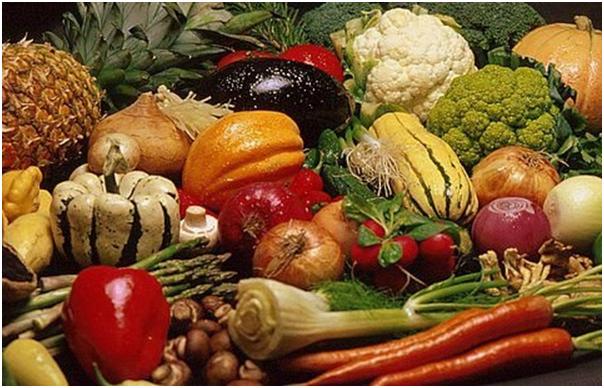 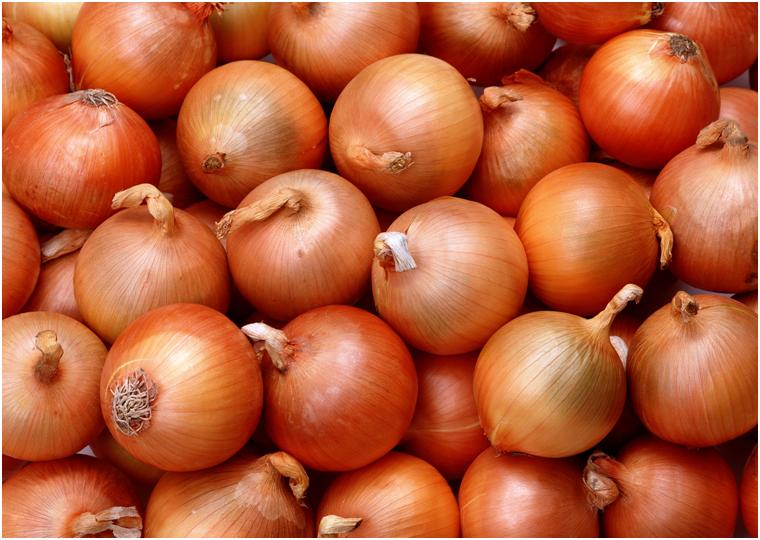 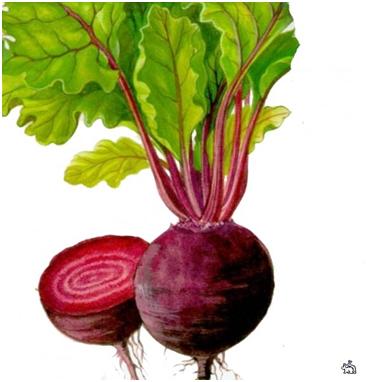 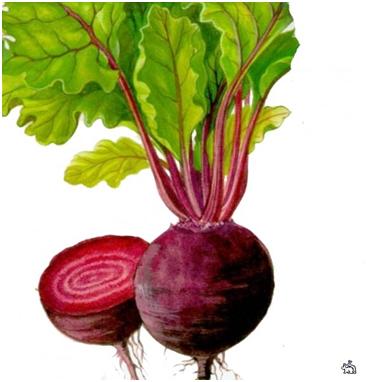 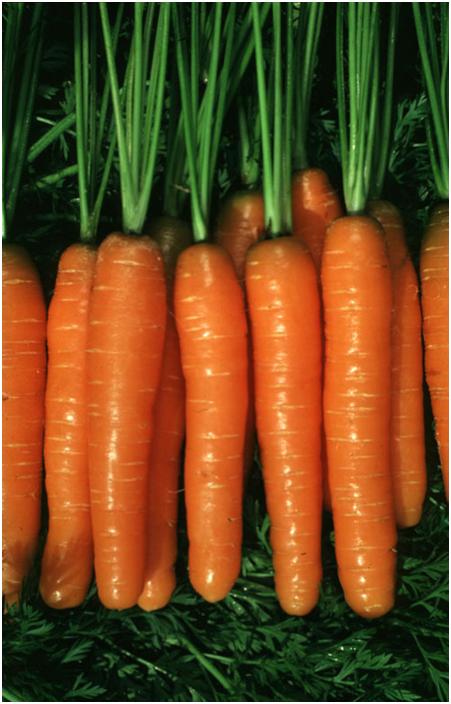 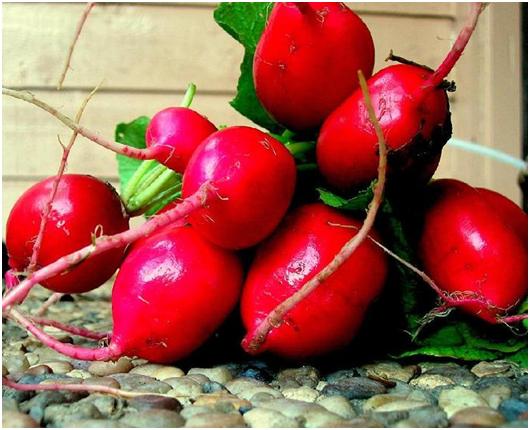 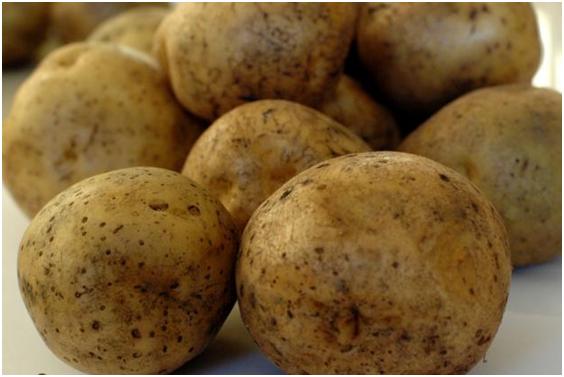 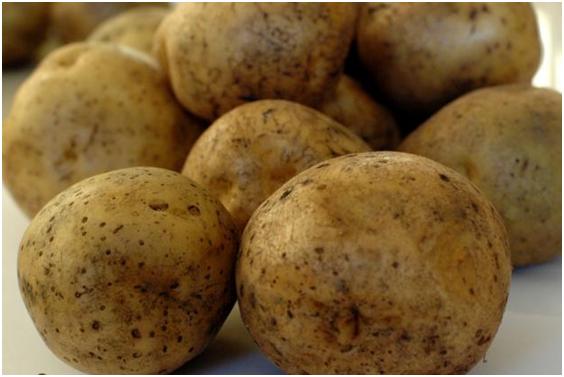 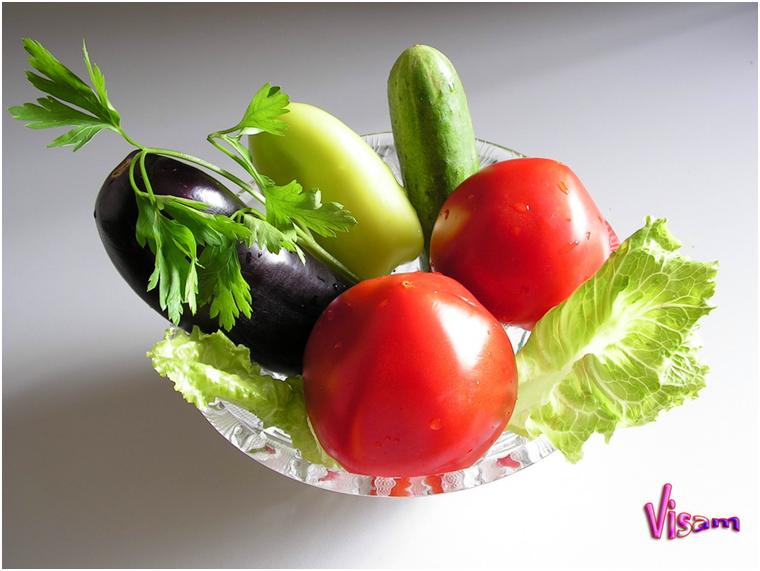 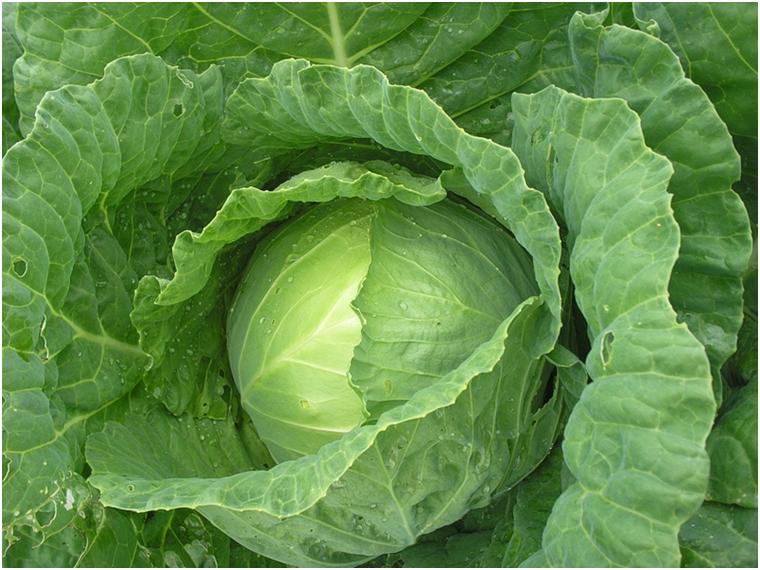 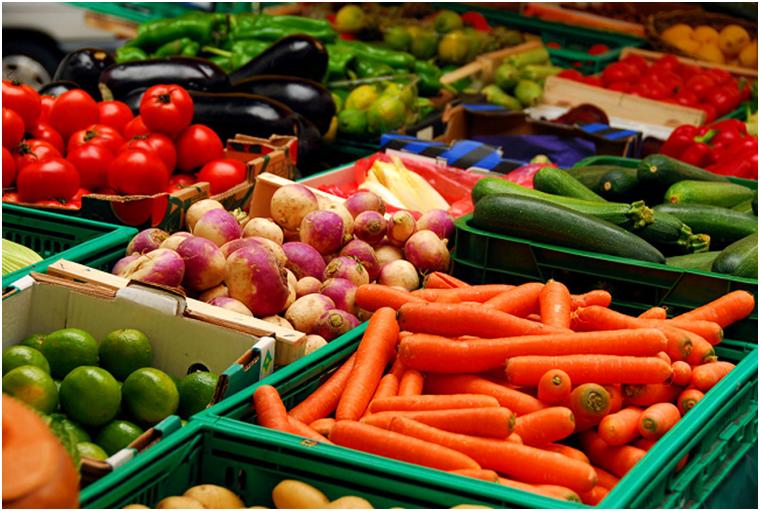 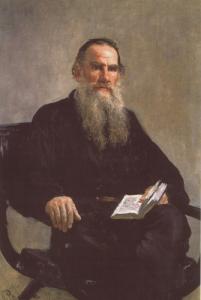 Лев Николаевич
 Толстой 


1828 - 1910 гг.
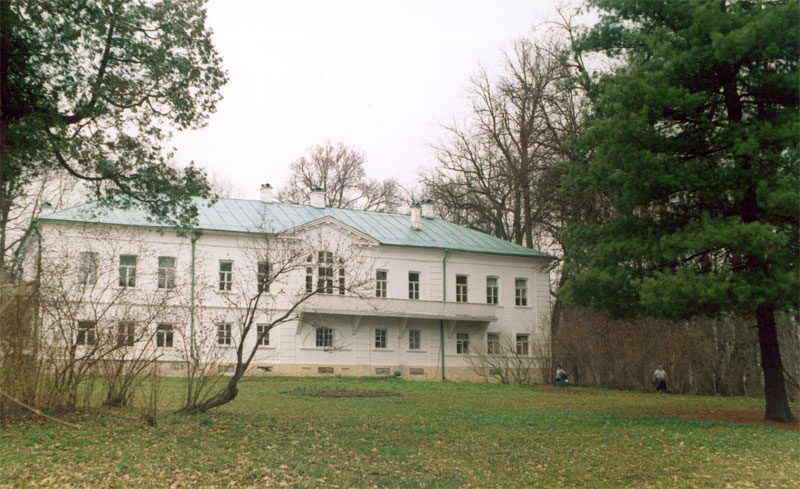 Дом Льва Толстого в Ясной Поляне  Тульской губернии
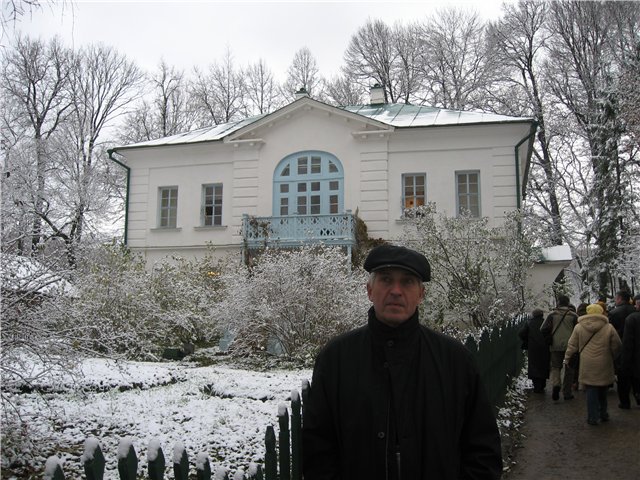 Начальная школа для крестьянских детей    открыта в 1859 г.
числоКлассная работа.
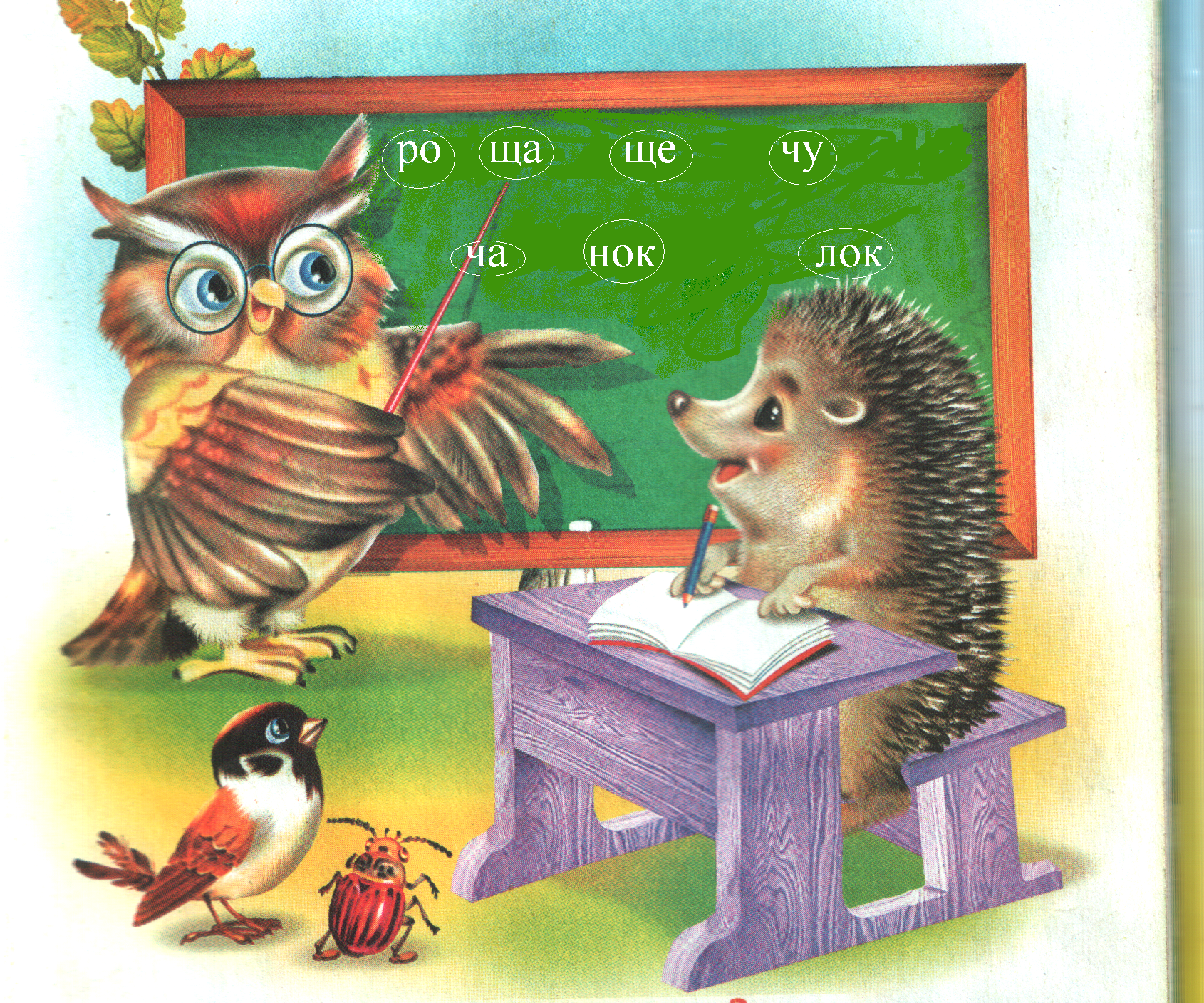 ча – ща
чу - щу
Тёмная
шишка
туча
пыль
играть 
журчал
Презентацию составила учитель начальных классов Кондрашова Н.В.  МОУ «Покровский лицей» с. Покровка, Абдулинский район, Оренбургская область